Double and Triple Integrals
Using Iterated Integrals to find area
Using Double Integrals to find Volume
Using Triple Integrals to find Volume
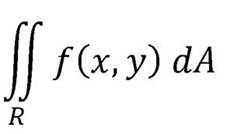 Three Dimensional Space
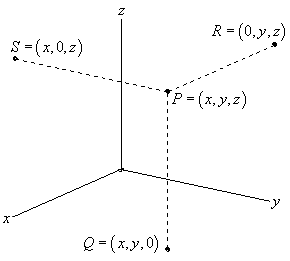 In Two-Dimensional Space, you have a circleIn Three-Dimensional space, you have a _____________!!!!!!!!!!!
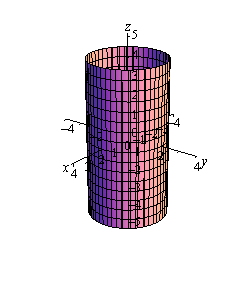 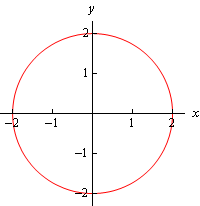 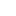 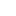 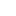 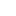 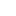 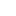 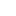 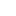 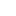 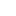 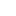 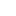 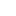 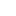 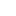 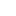 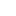 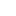 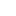 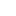 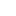 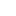 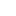 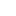 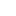 More 3-D graphs
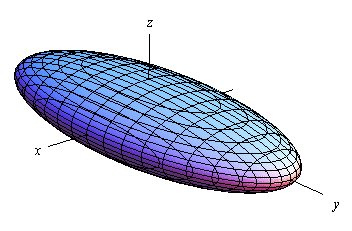 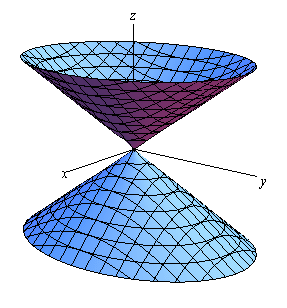 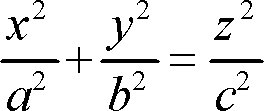 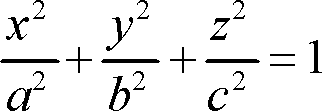 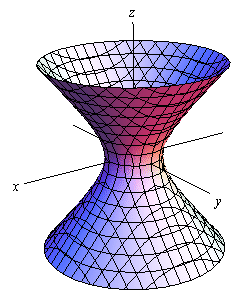 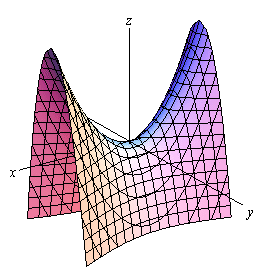 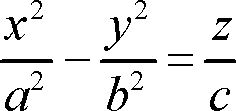 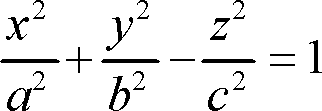 The Iterated Integral
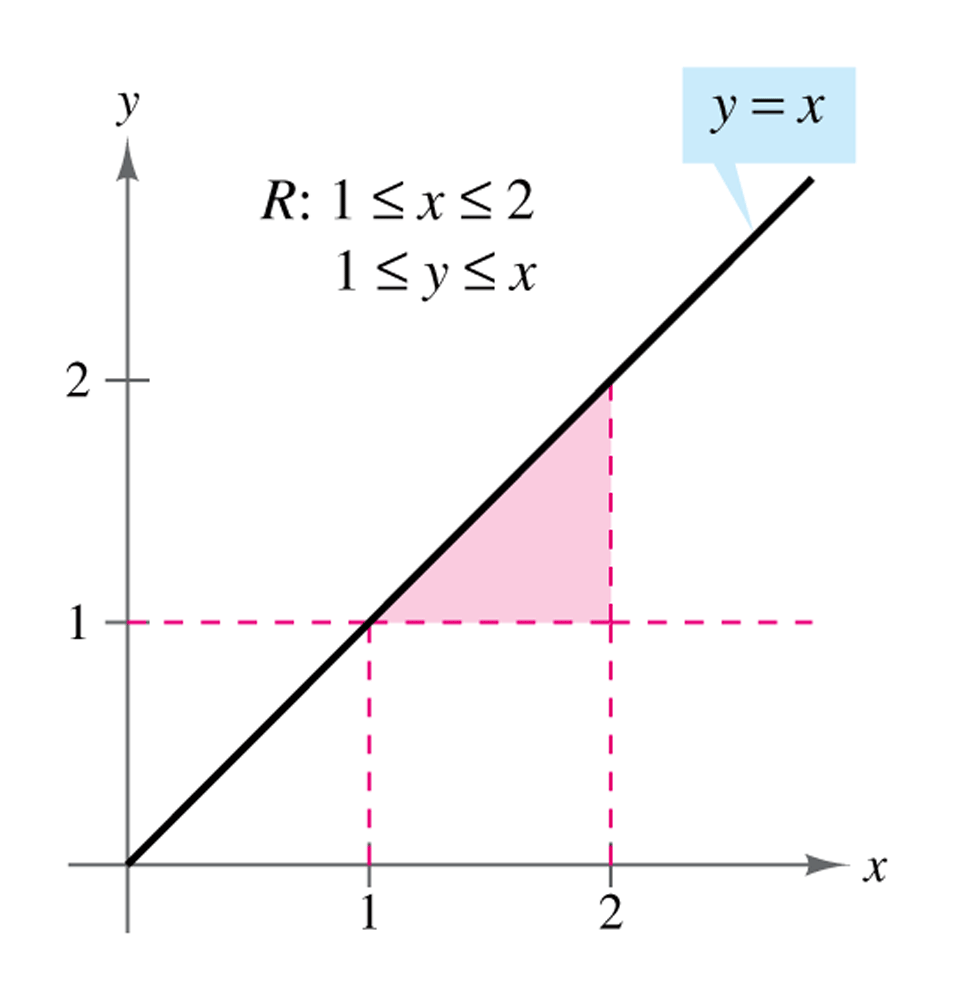 Setting up the Double Integral
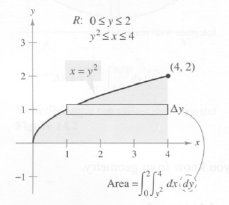 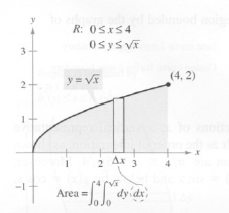 Finding Area using Double Integrals
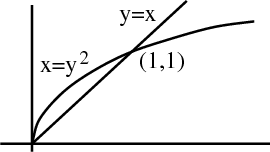 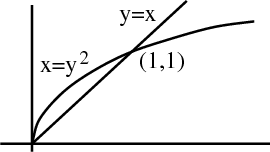 Compute the integral on the pictured region
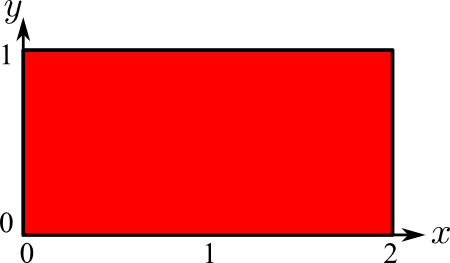 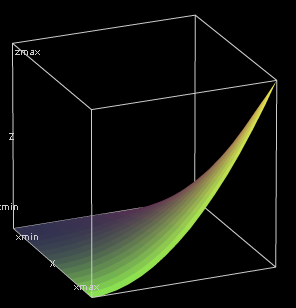 Compute the integral on the pictured region
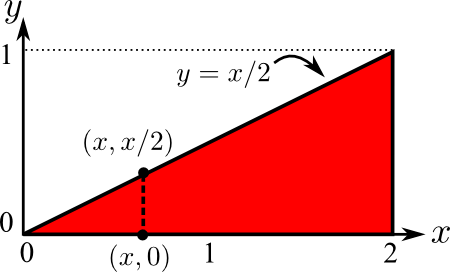 Finding Volume using the Double Integral
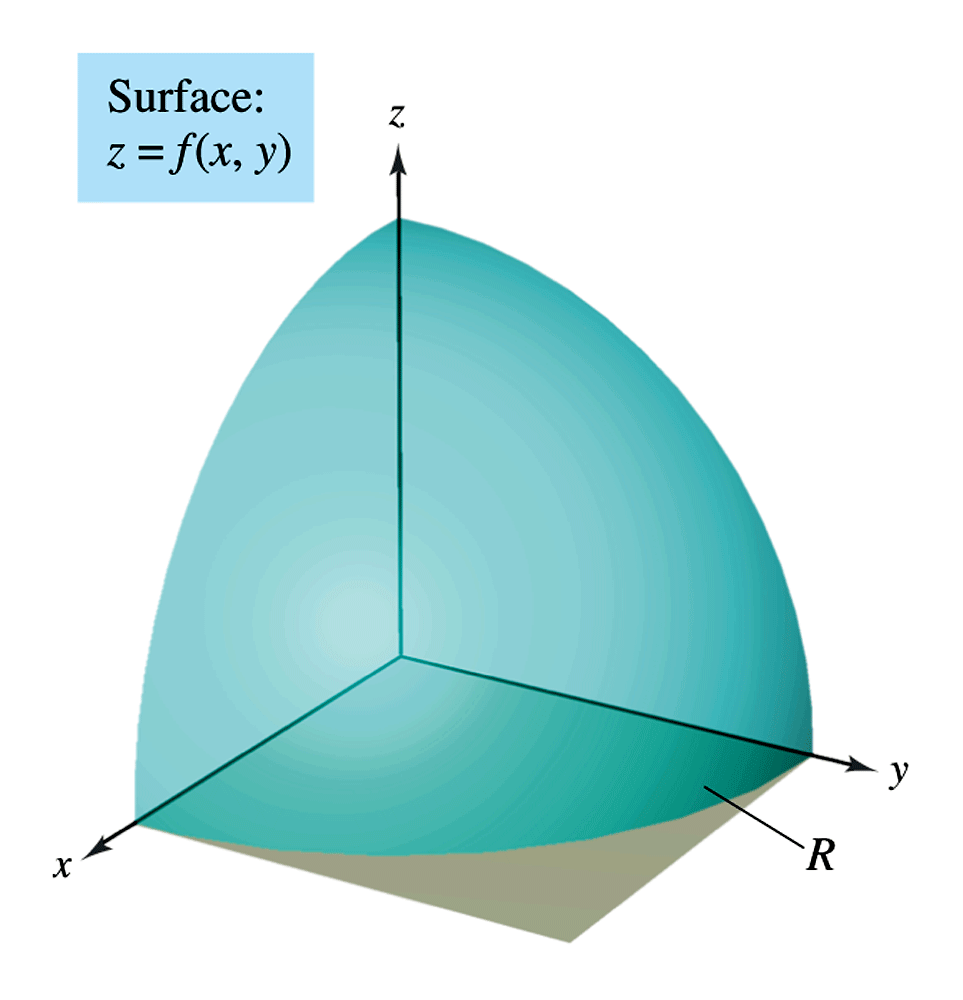 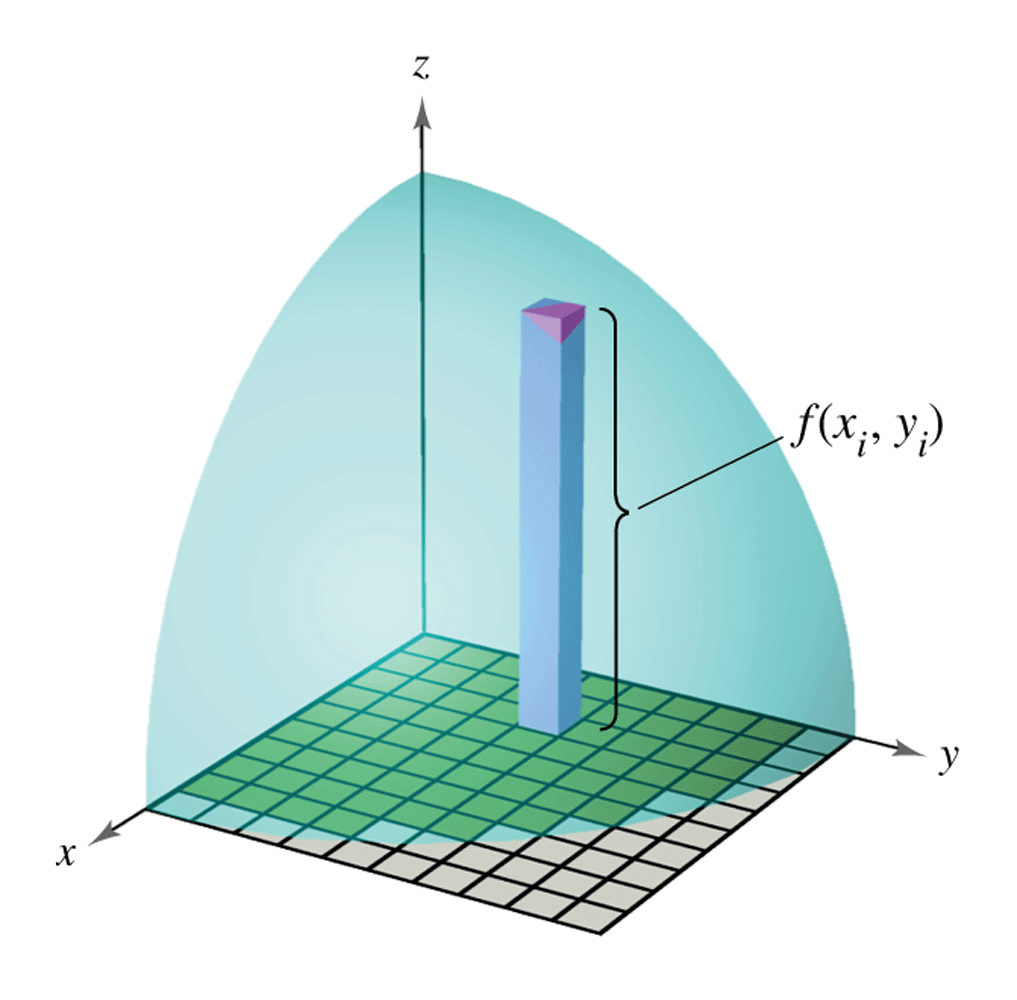 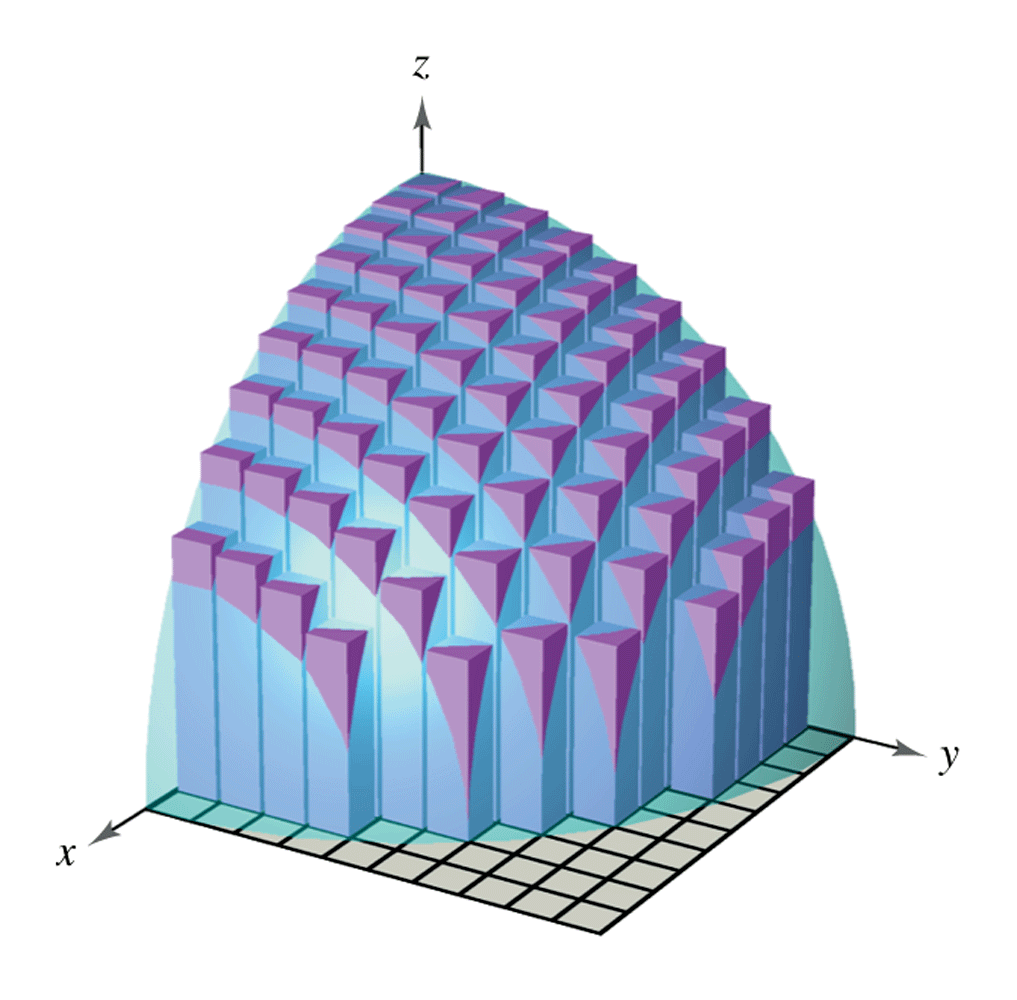 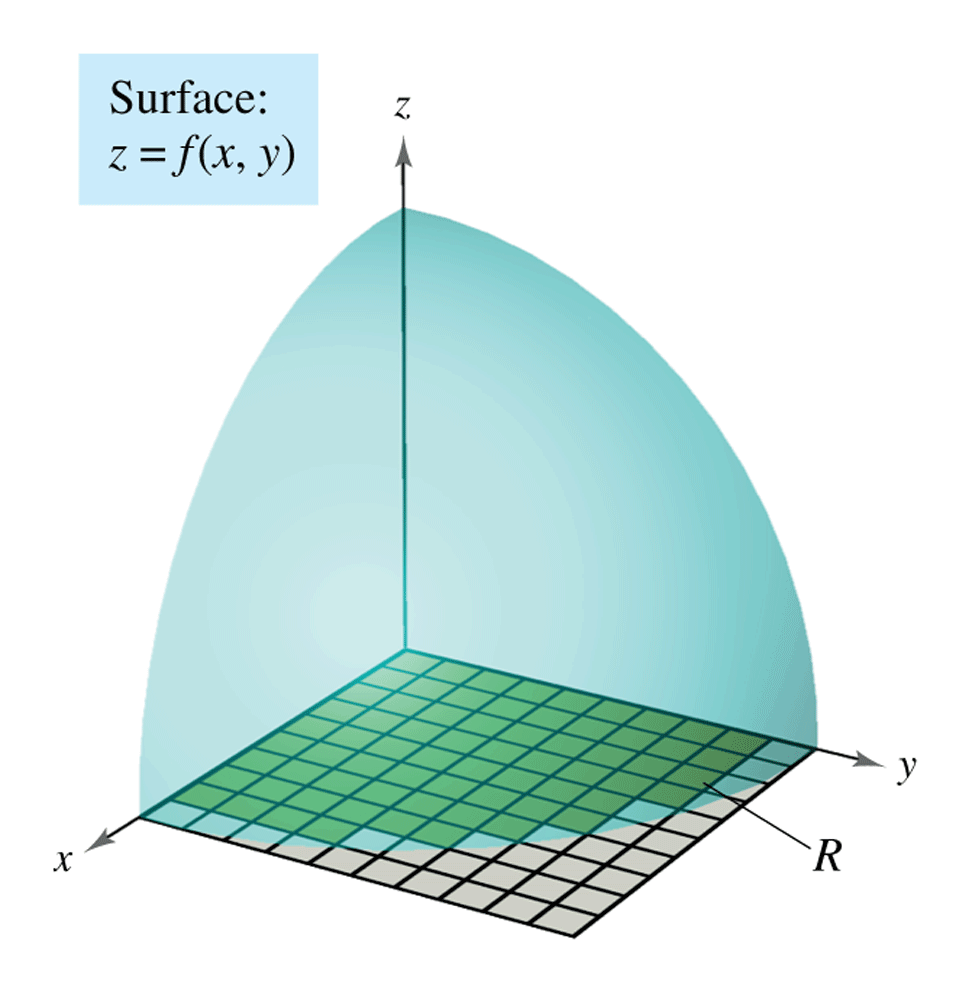 Evaluate  the volume using the region
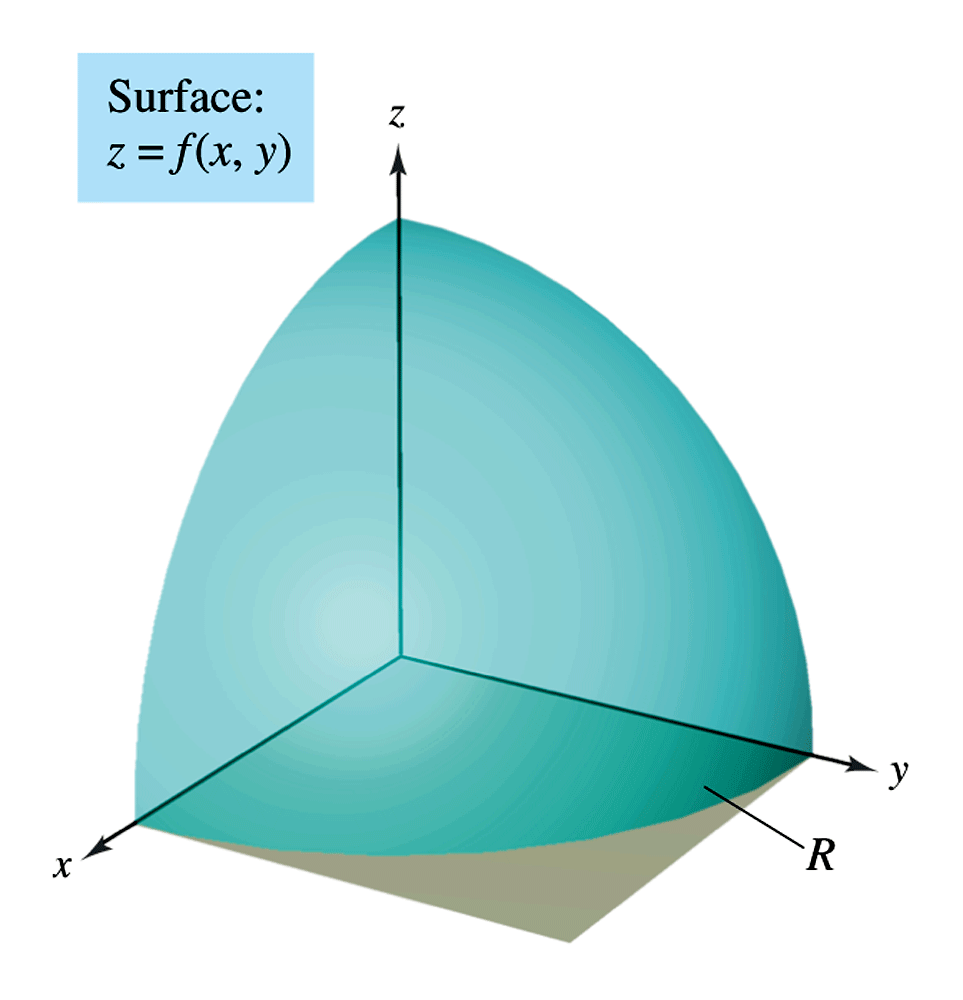 Volume using the Triple Integral
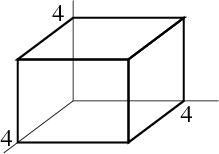 The cubes density is proportional to its distance away from the
Xy-plane.  Find its mass.
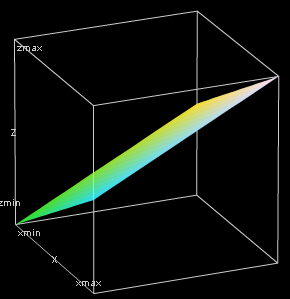